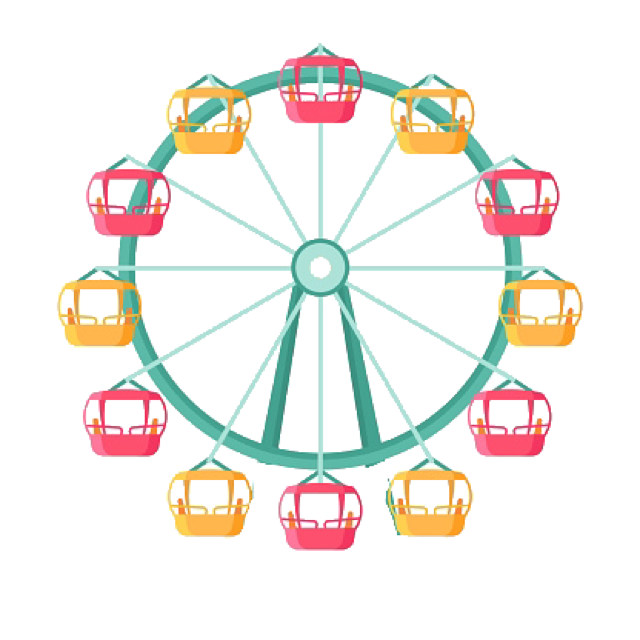 المدينة الترفيهية لباب النسبة المئوية
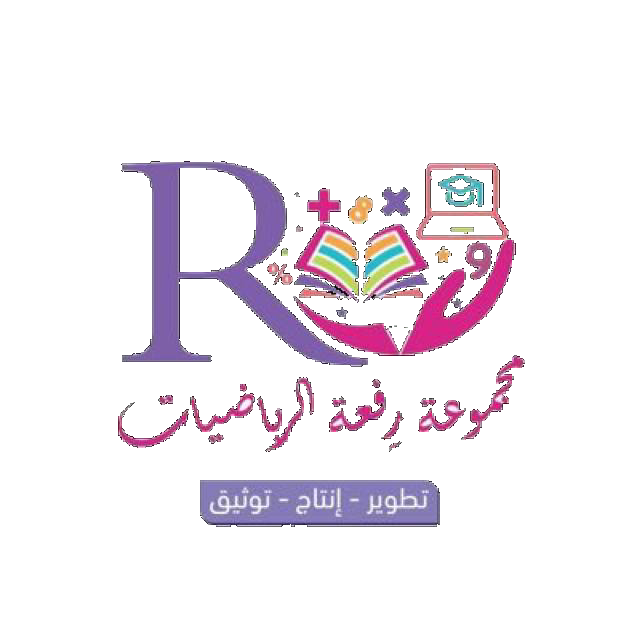 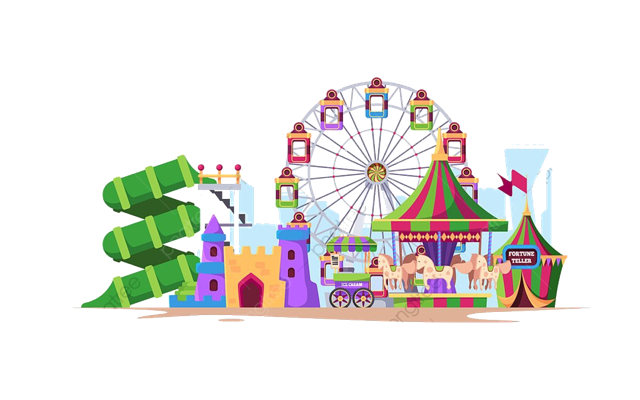 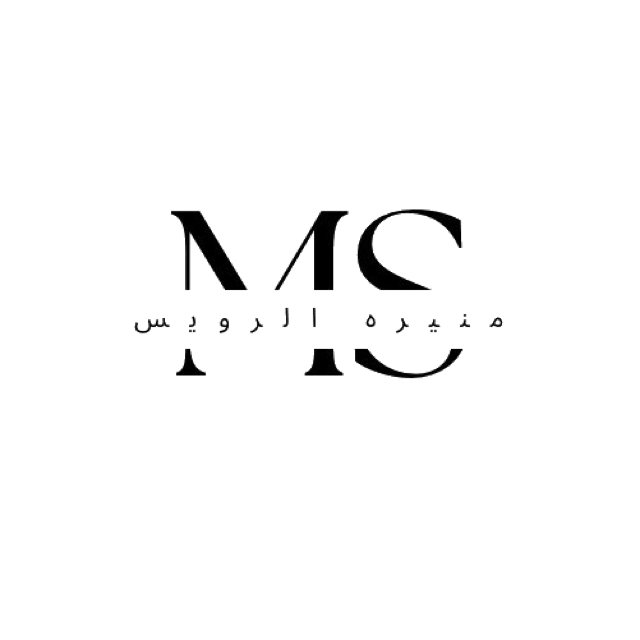 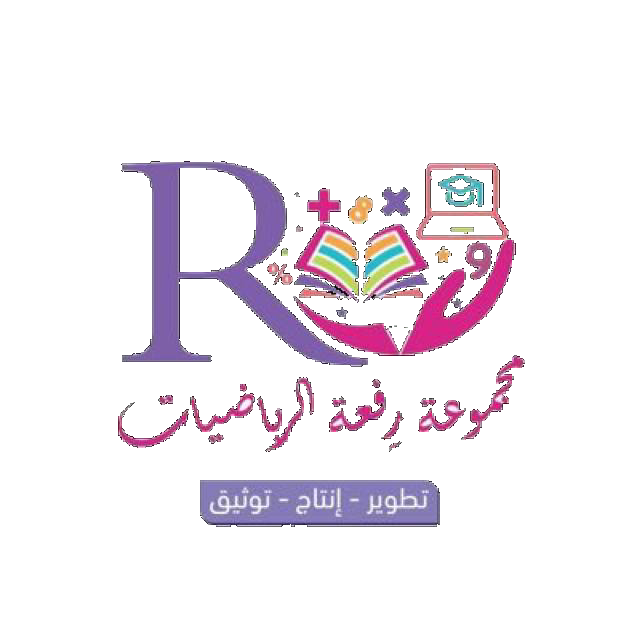 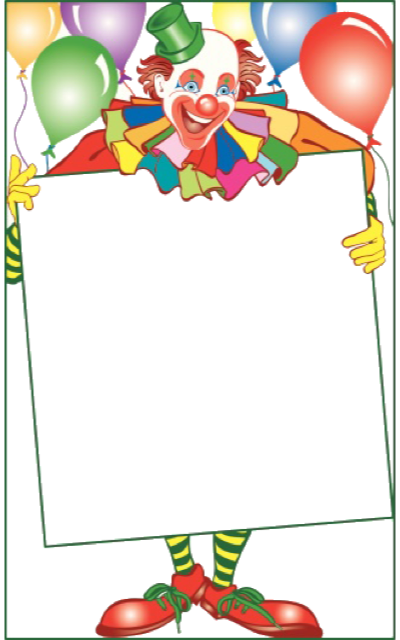 أ
ب
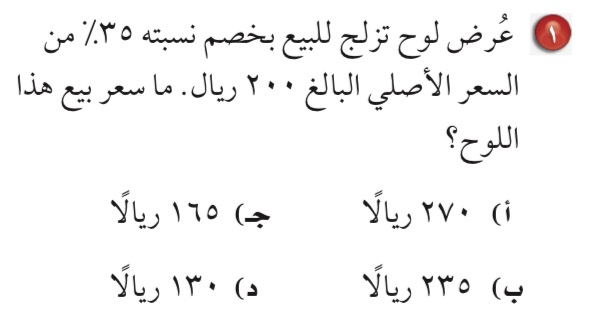 ج
د
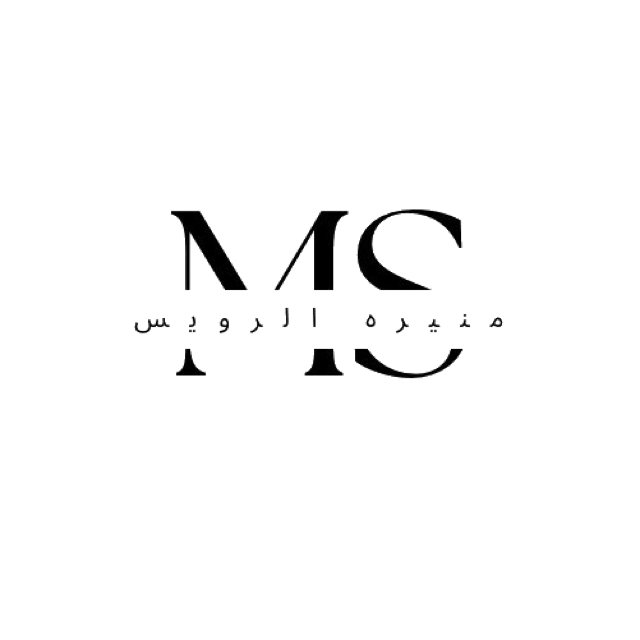 السؤال الأول
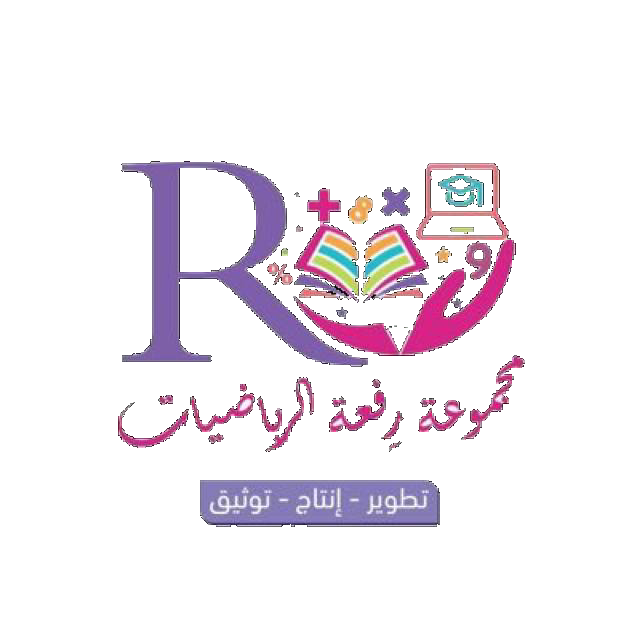 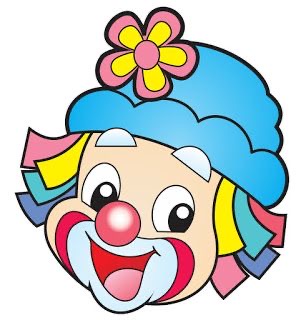 د
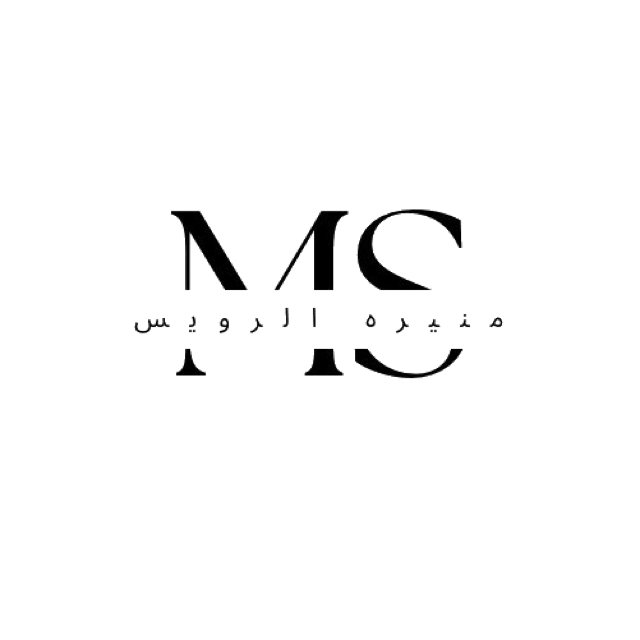 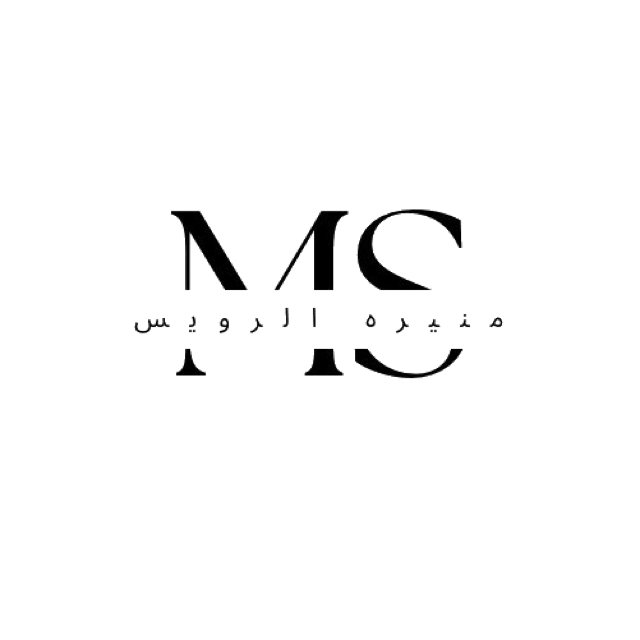 السؤال الأول
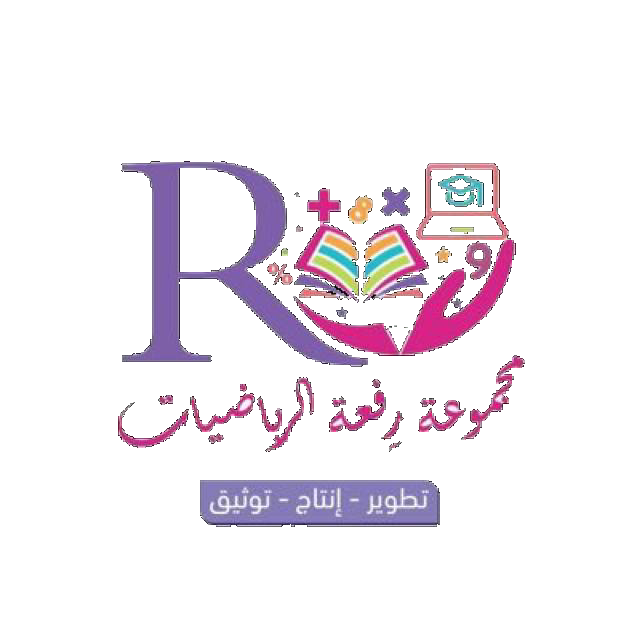 أ
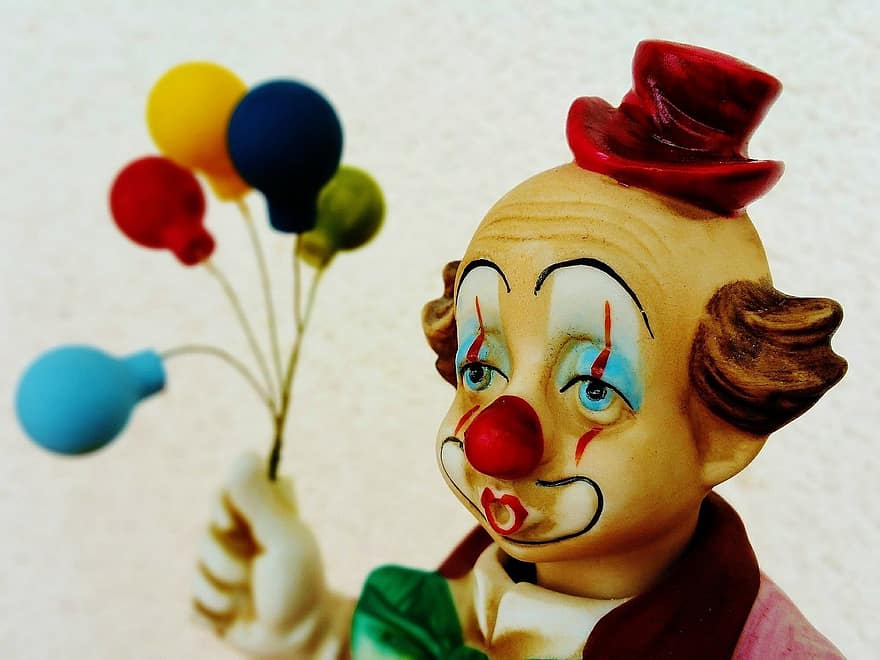 ب
ج
د
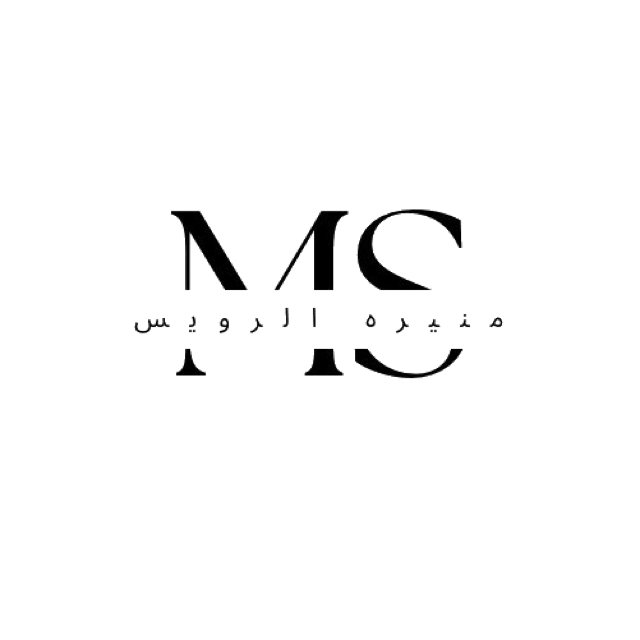 السؤال الأول
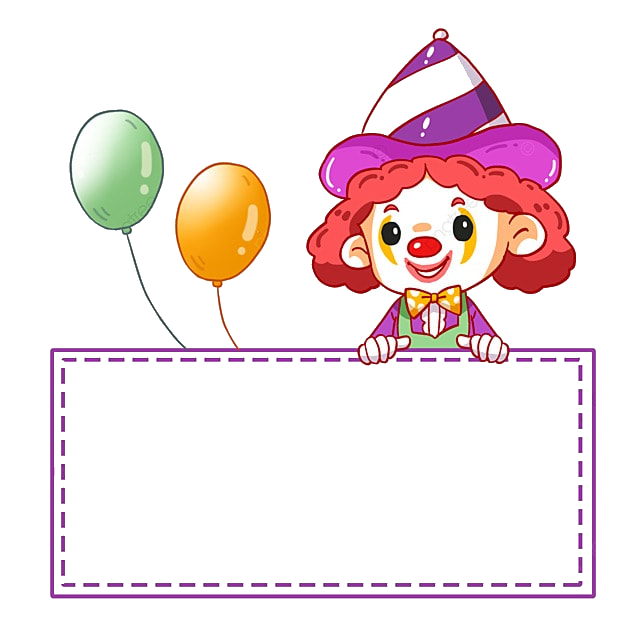 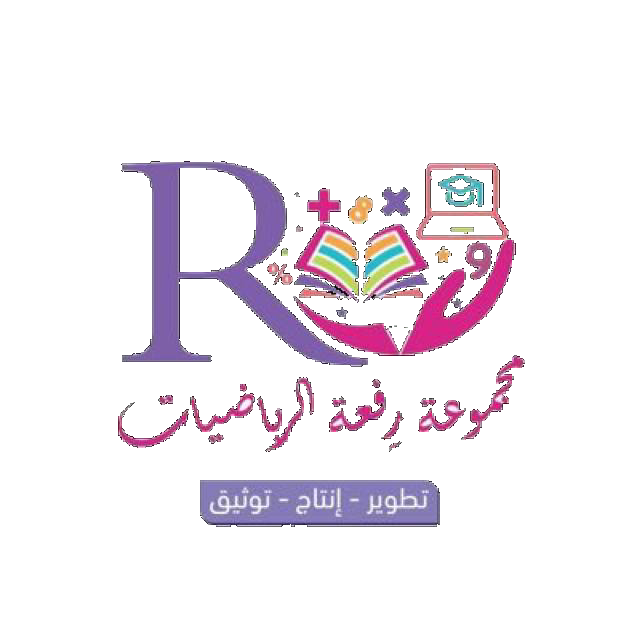 أ
ب
ج
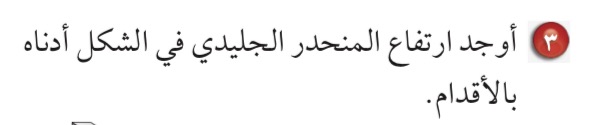 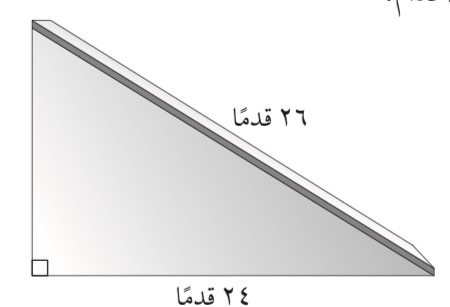 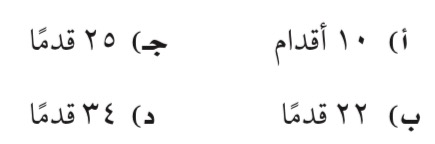 د
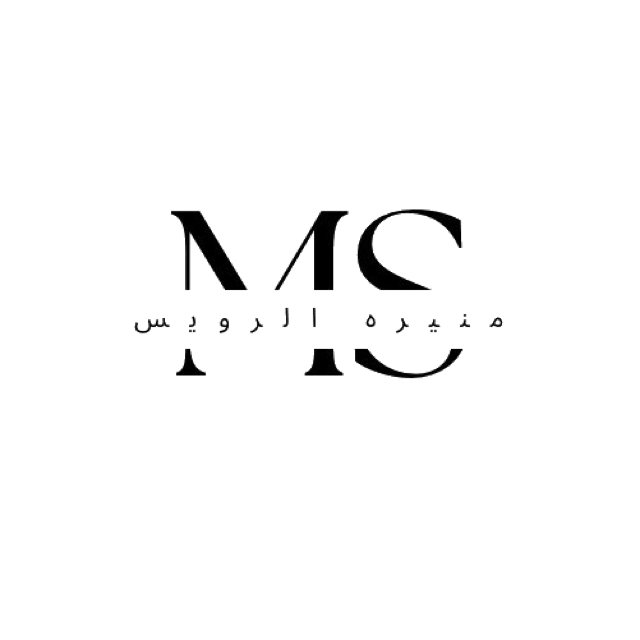 السؤال الثاني
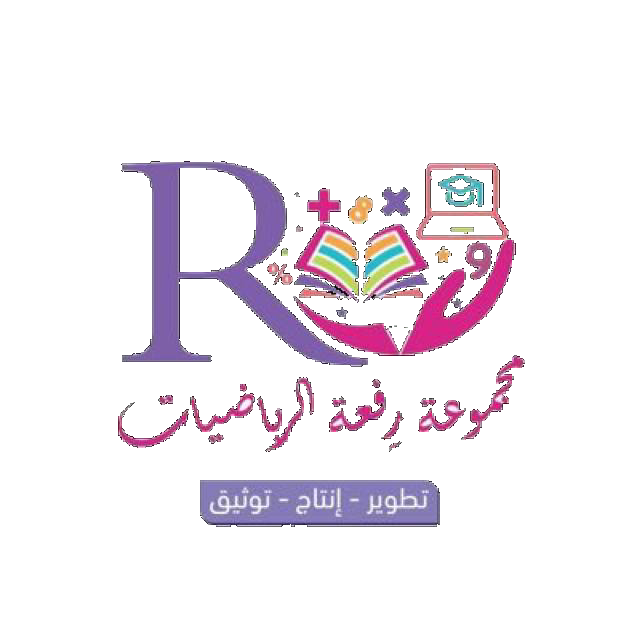 أ
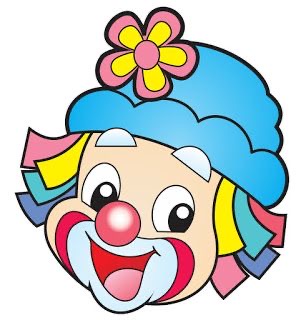 ب
ج
د
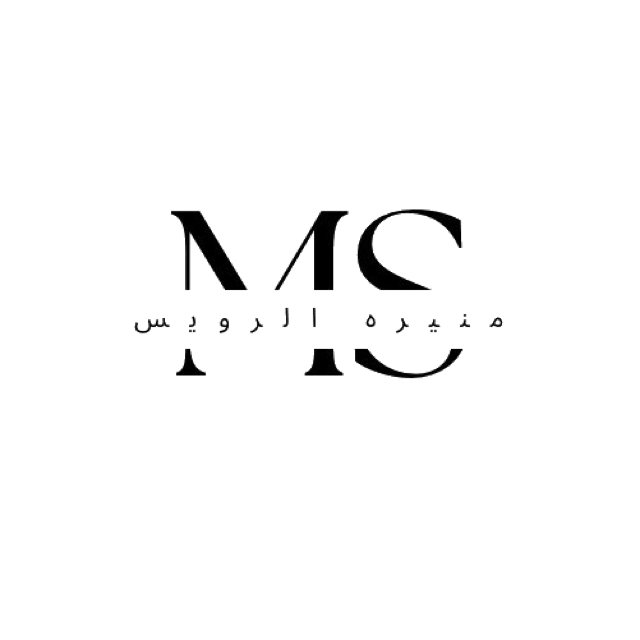 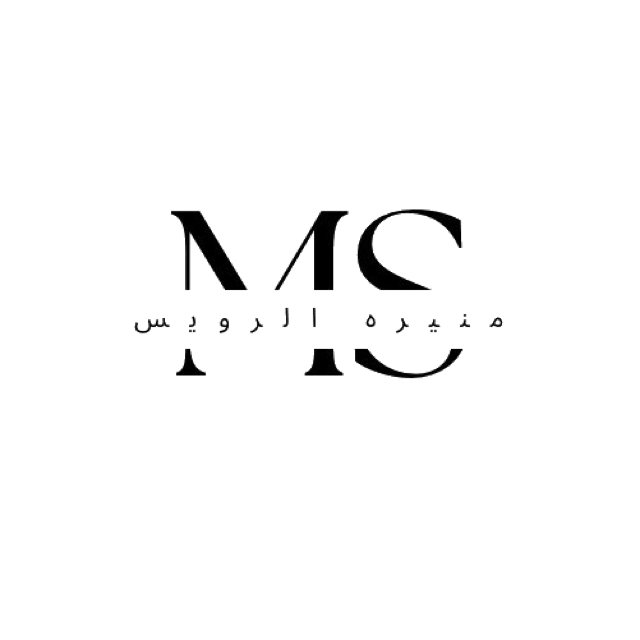 السؤال الثاني
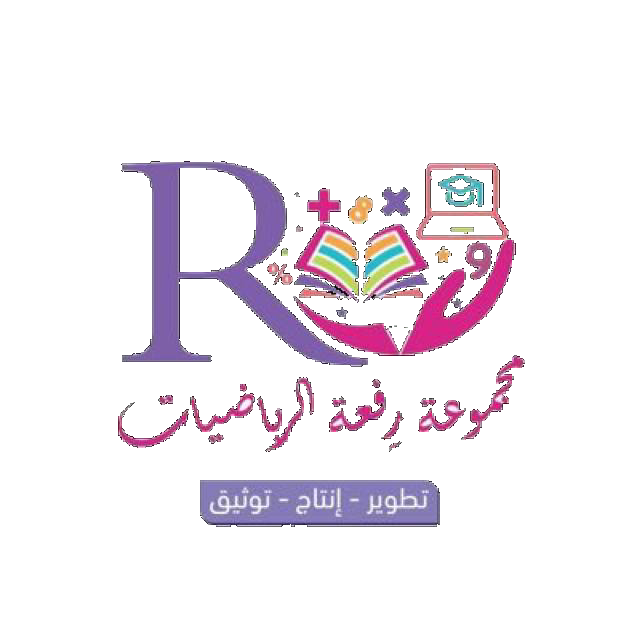 أ
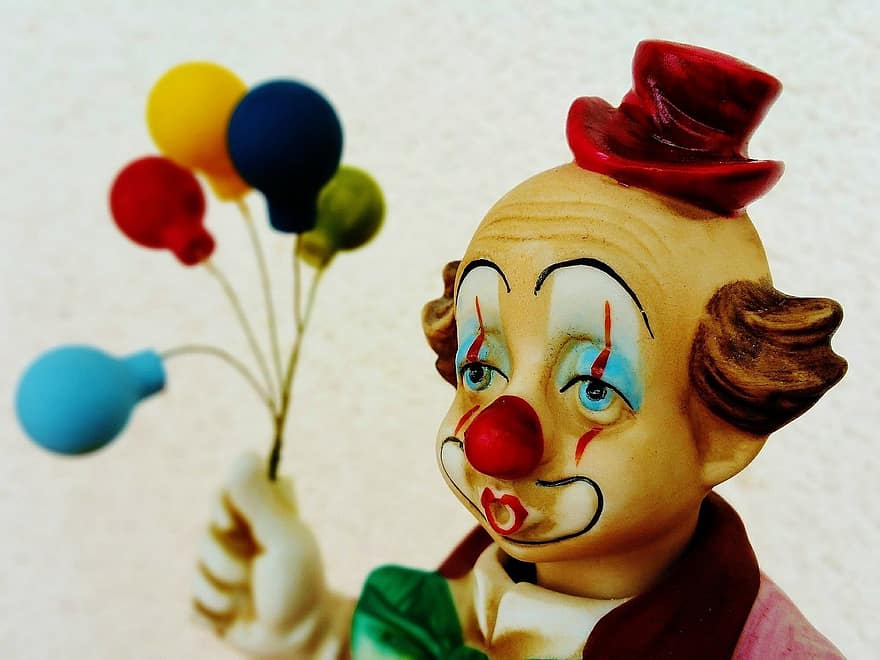 ب
ج
د
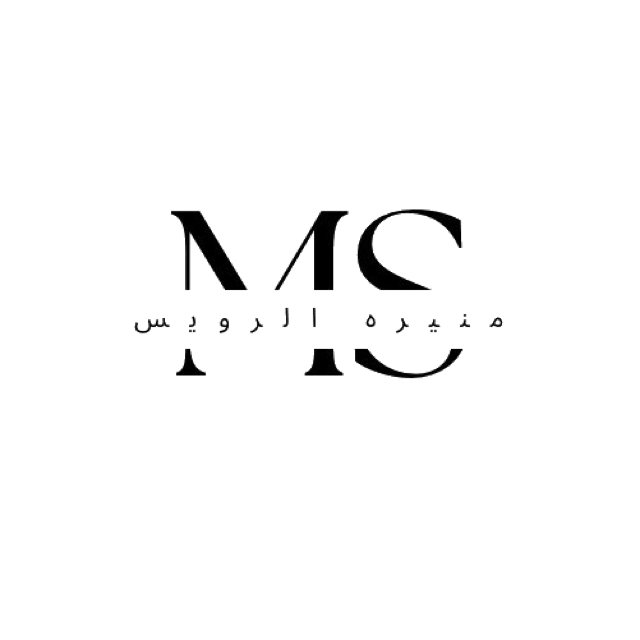 السؤال الثاني
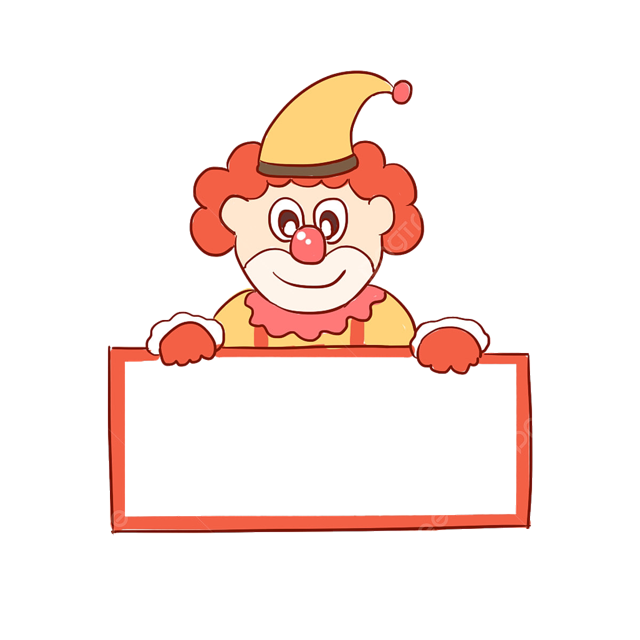 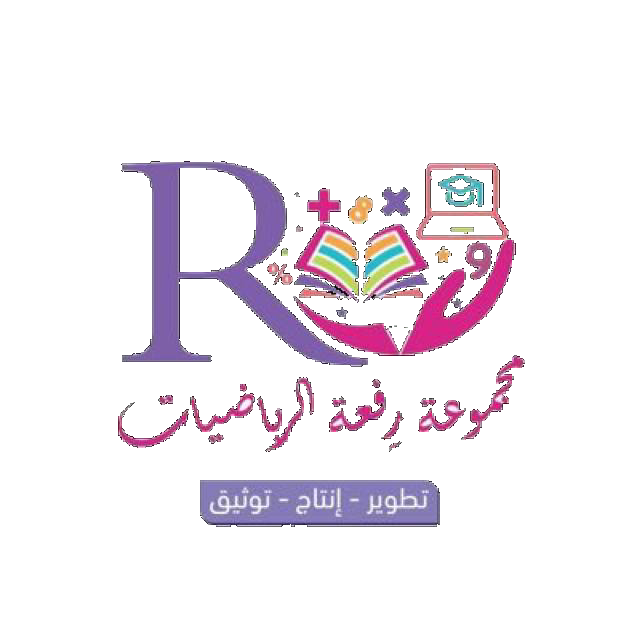 أ
ب
السؤال الثالث
ج
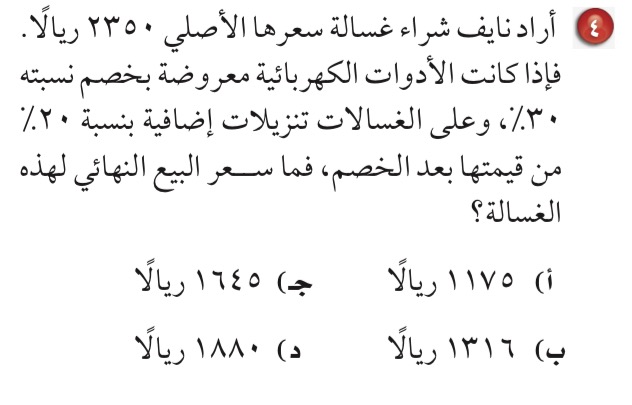 د
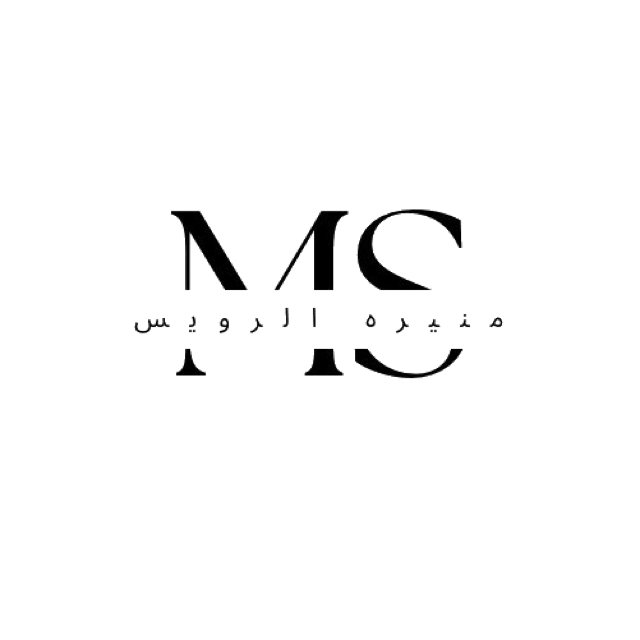 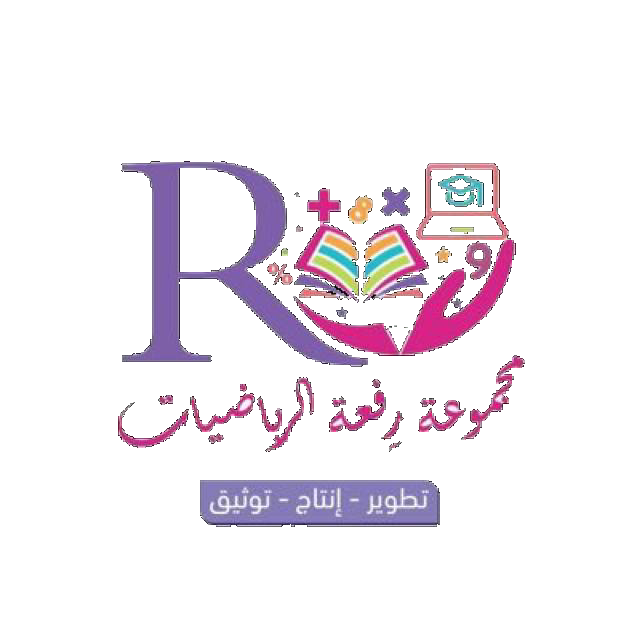 أ
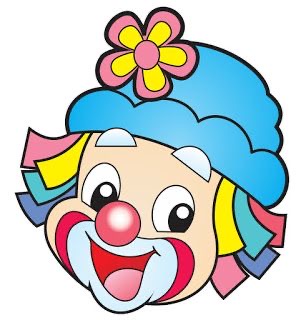 ب
ج
د
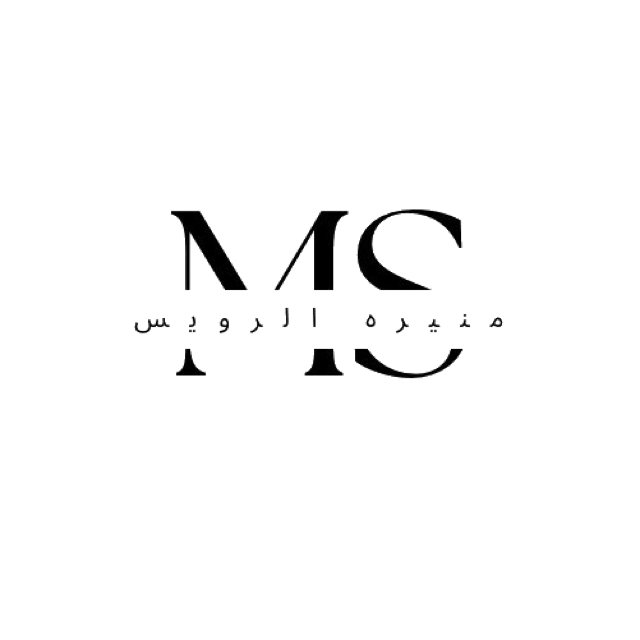 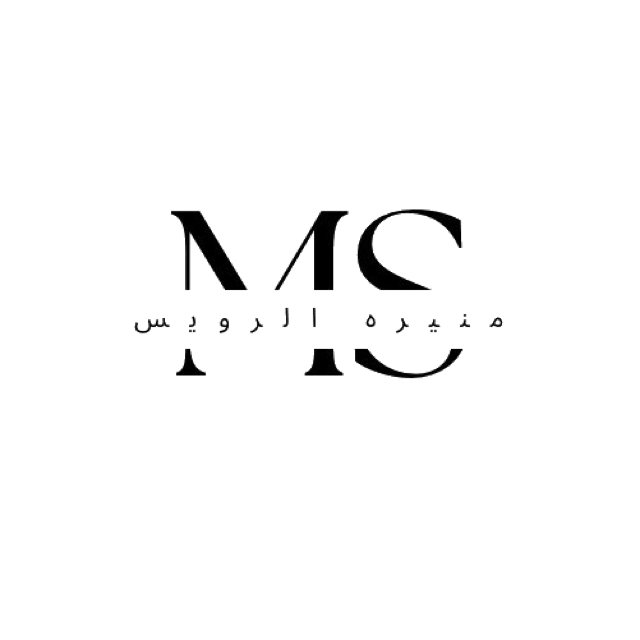 السؤال الثالث
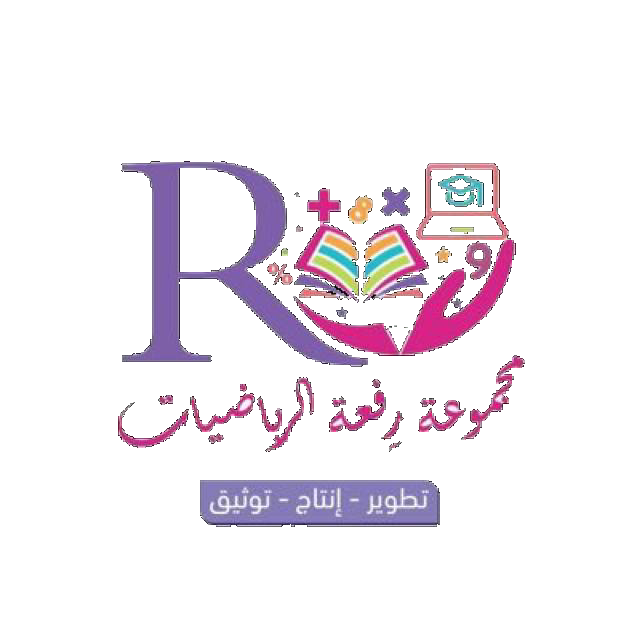 أ
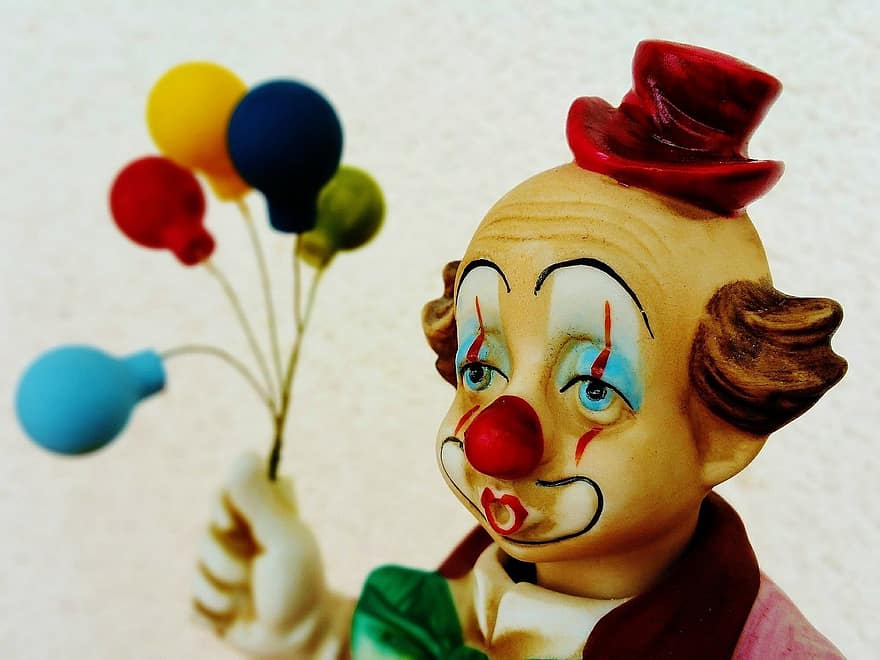 ب
ج
د
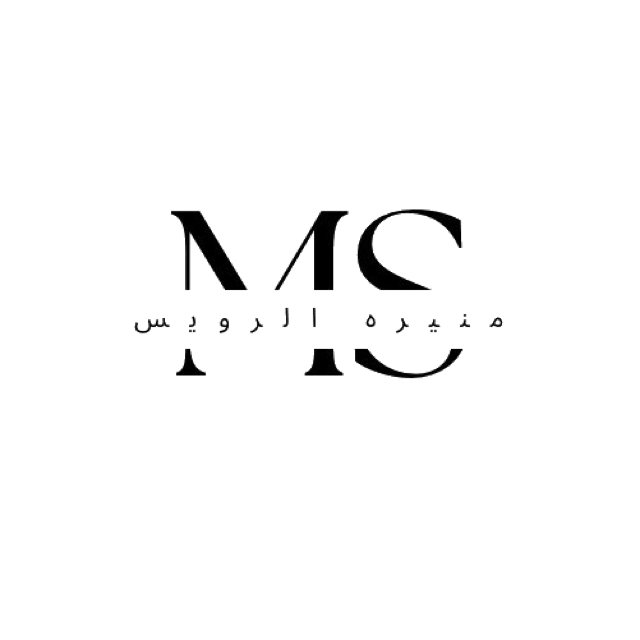 السؤال الثالث
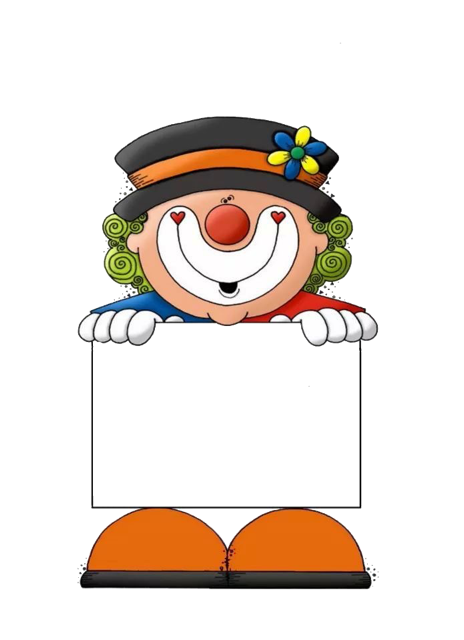 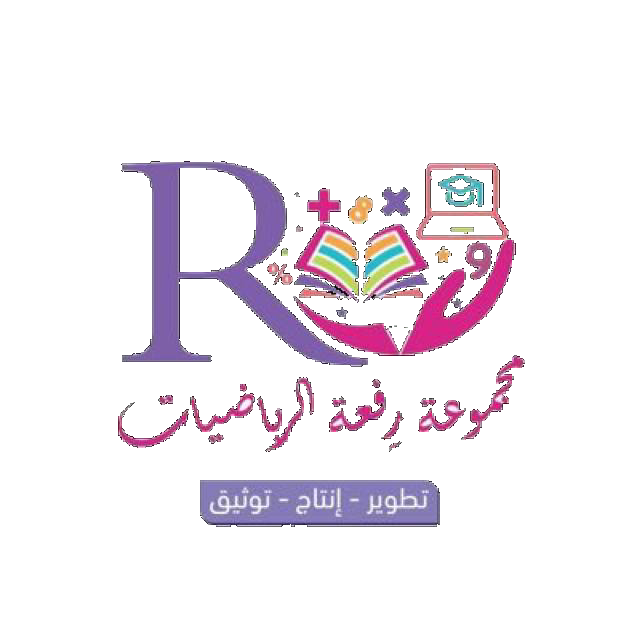 أ
ب
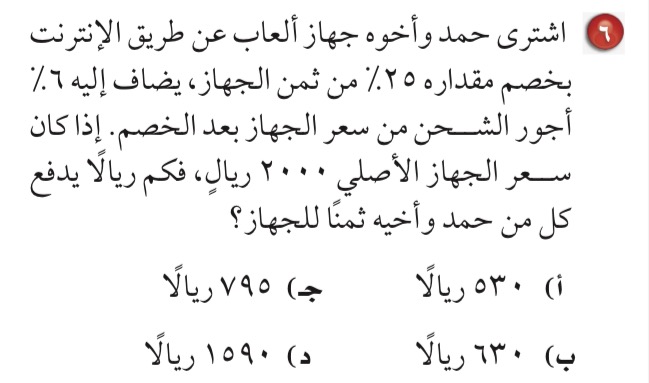 ج
د
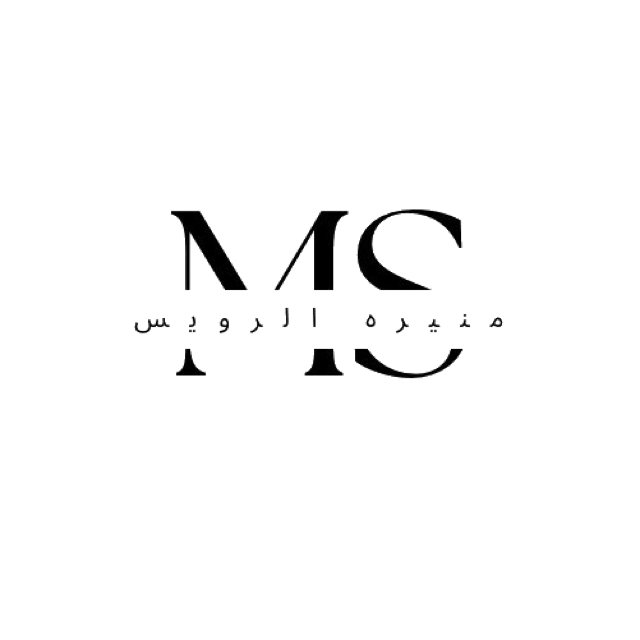 السؤال الرابع
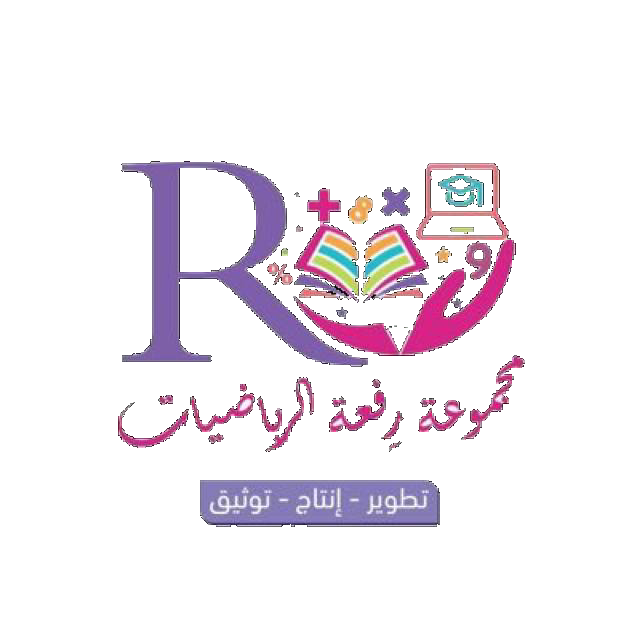 أ
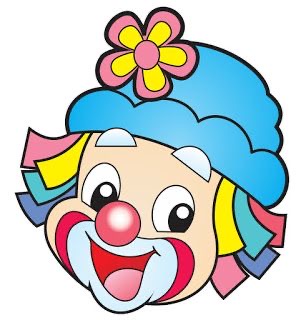 ب
ج
د
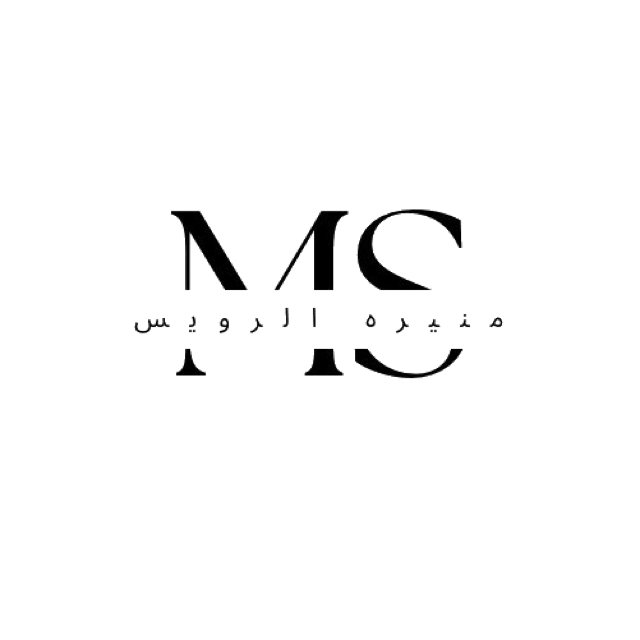 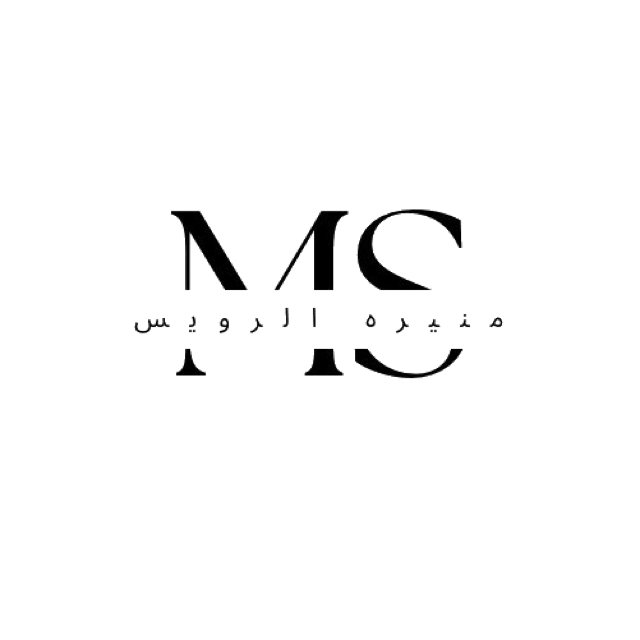 السؤال الرابع
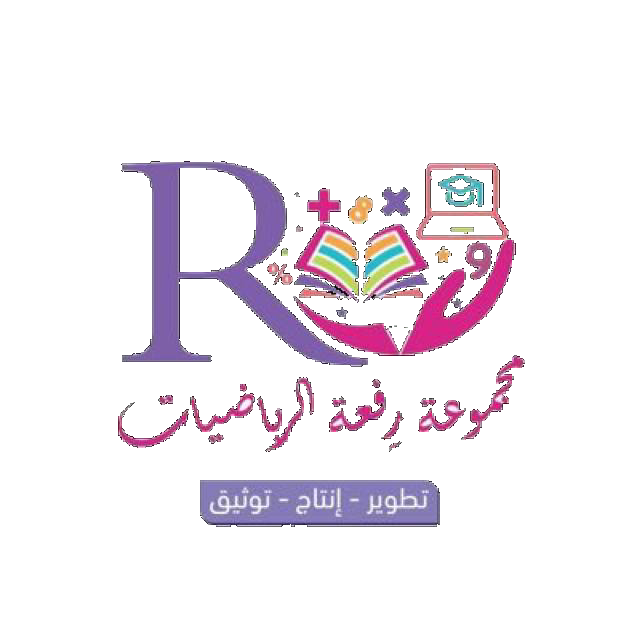 أ
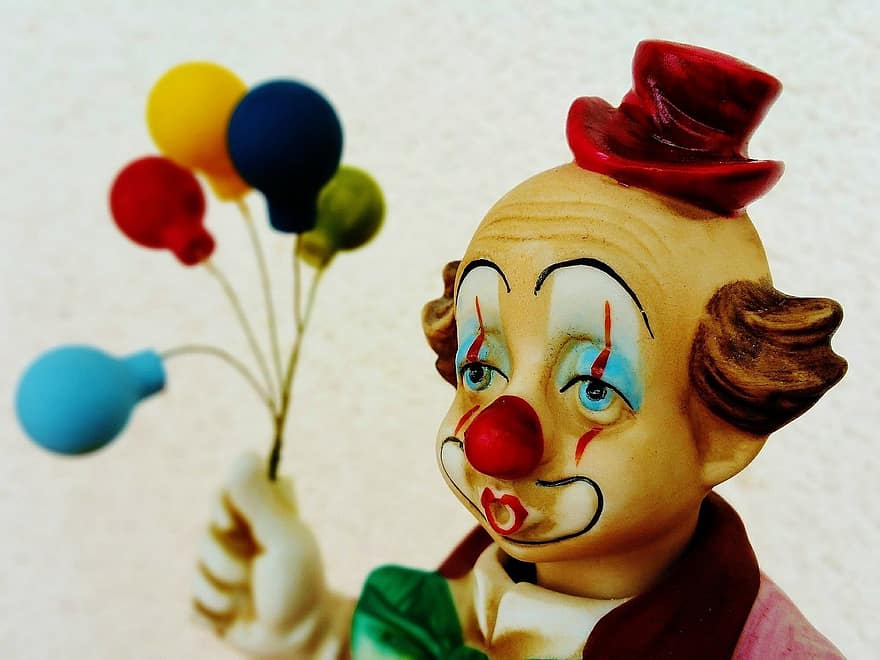 ب
ج
د
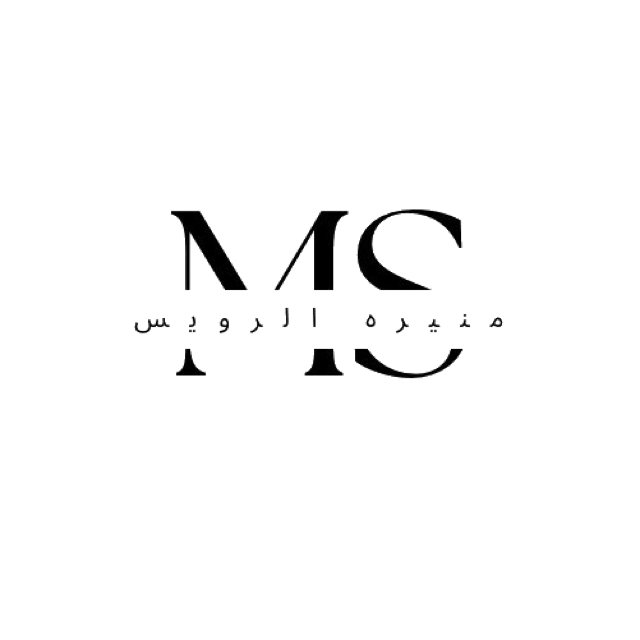 السؤال الرابع
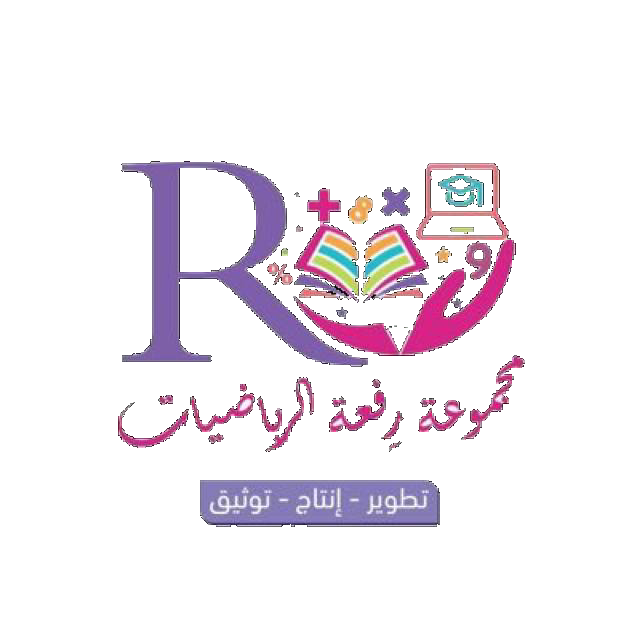 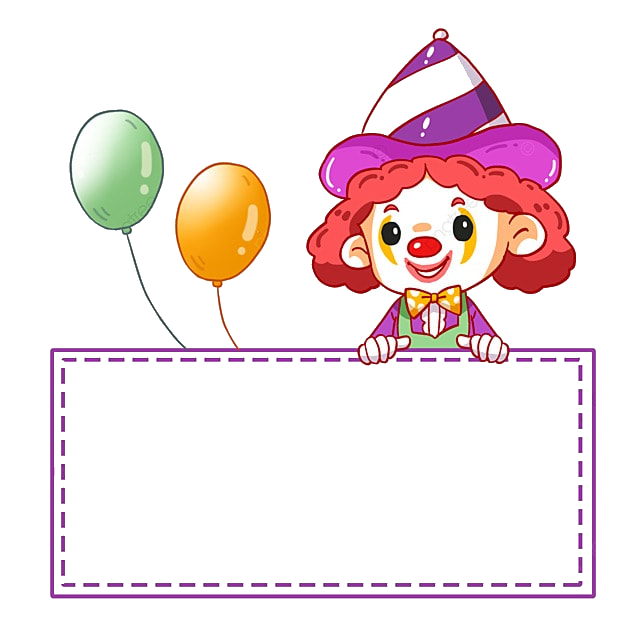 ١٢٥
١٢٨
١٣٠
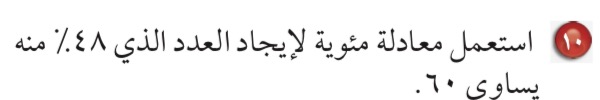 ١٣٢
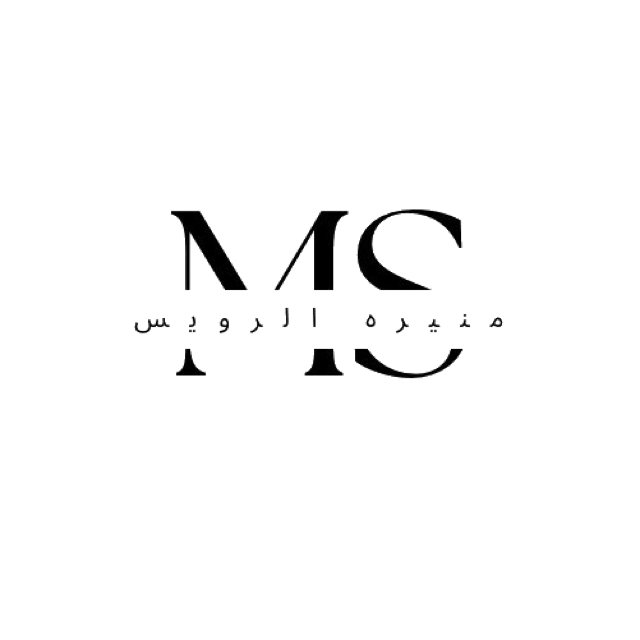 السؤال الخامس
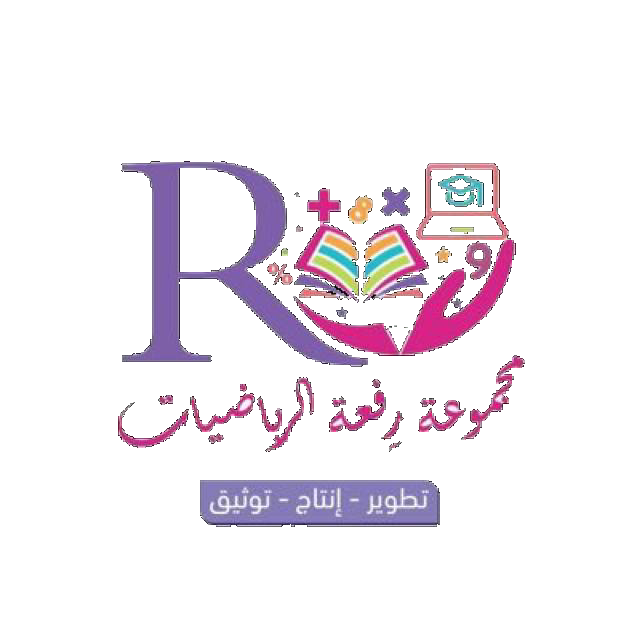 أ
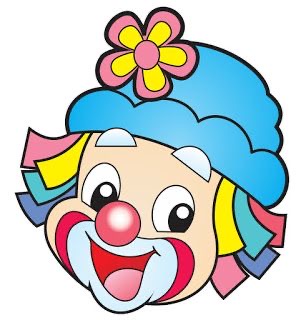 ب
ج
د
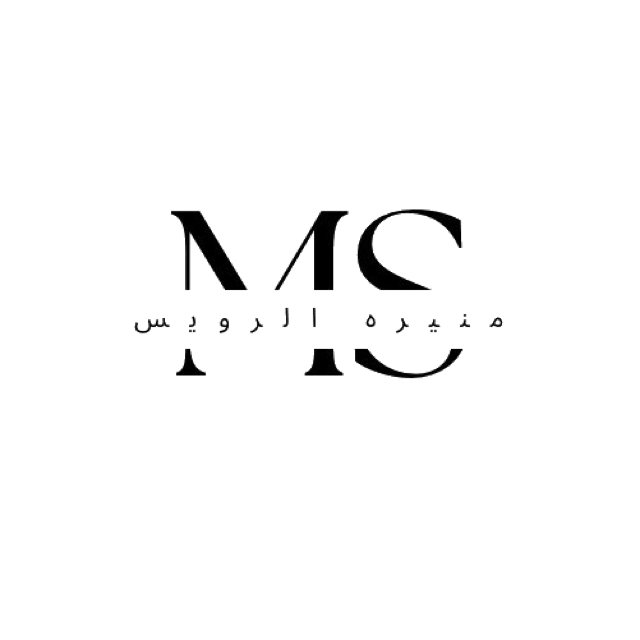 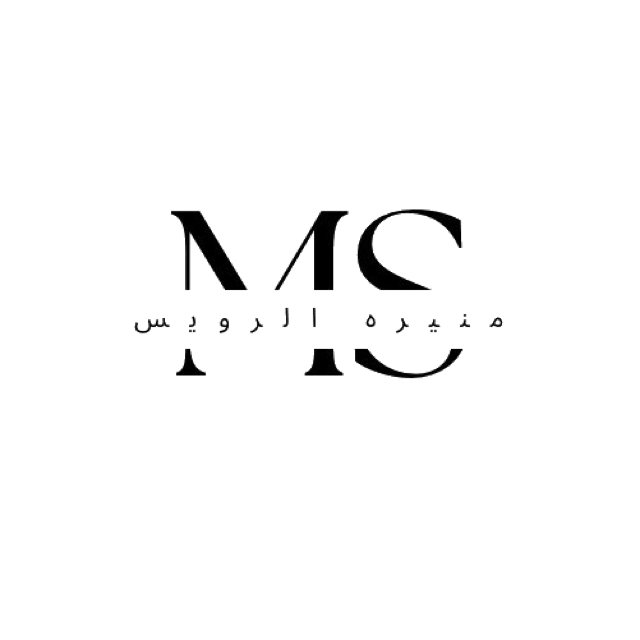 السؤال الخامس
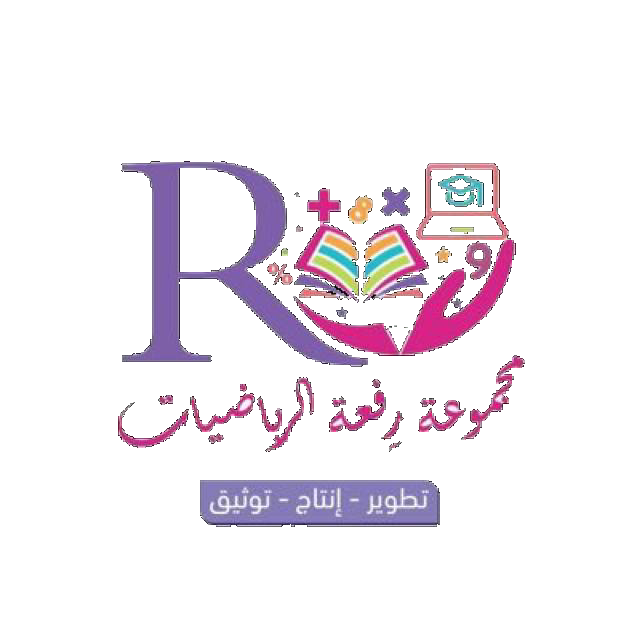 أ
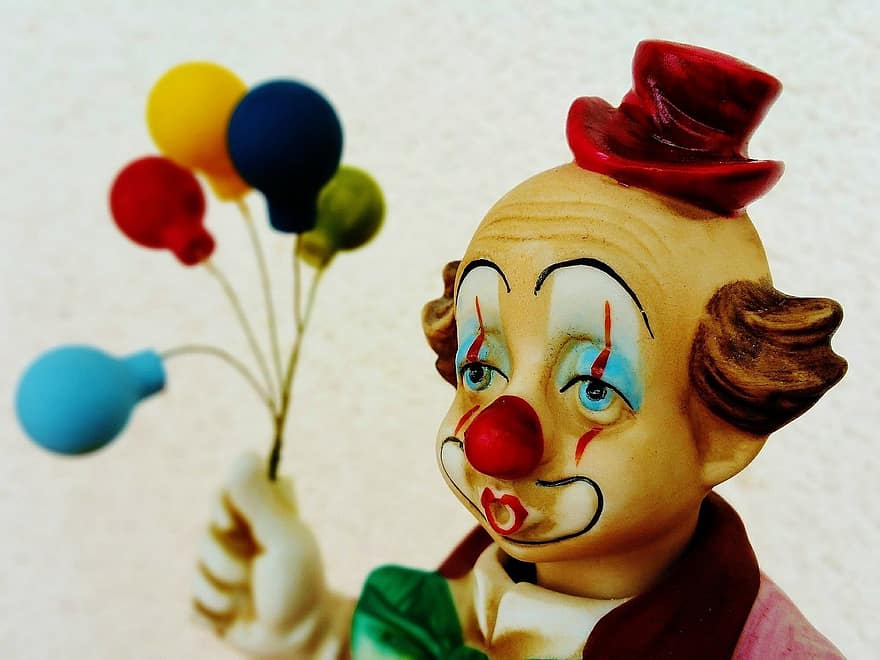 ب
ج
د
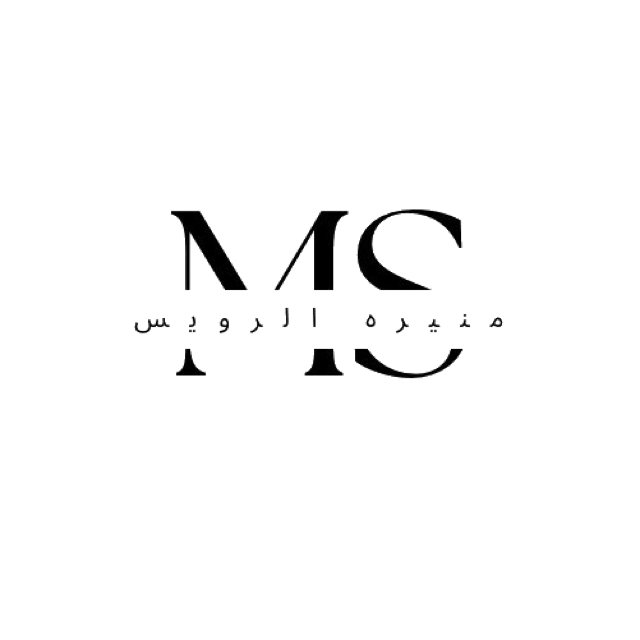 السؤال الخامس
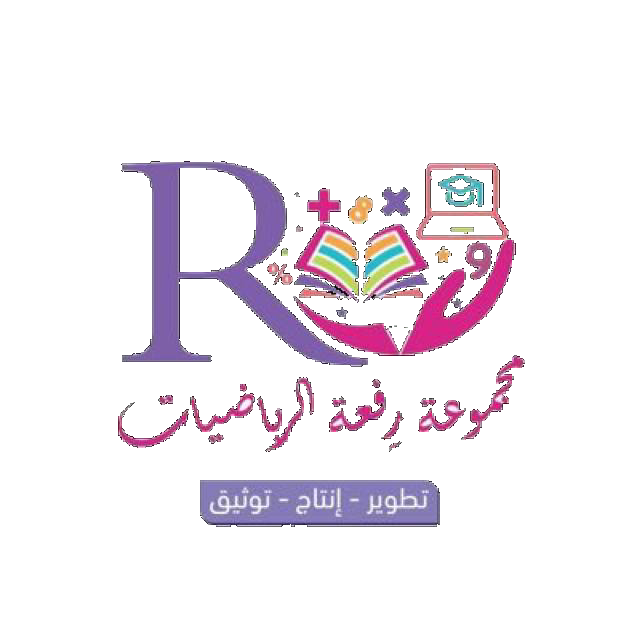 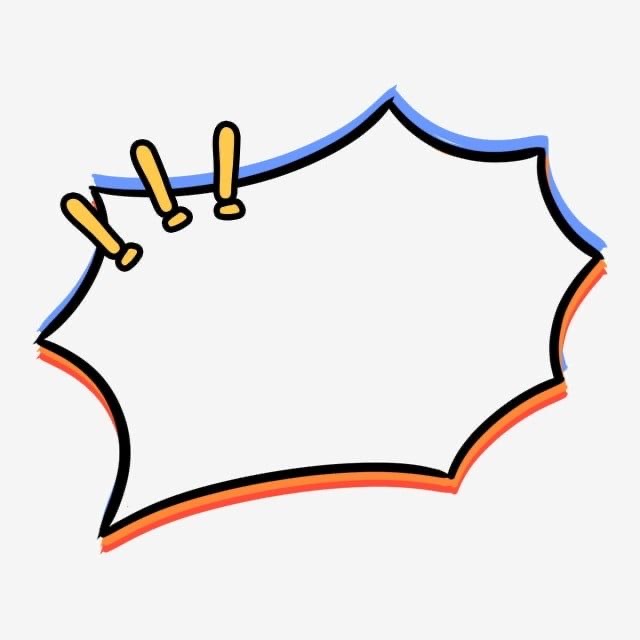 حان الوقت للعودة إلى المنزل
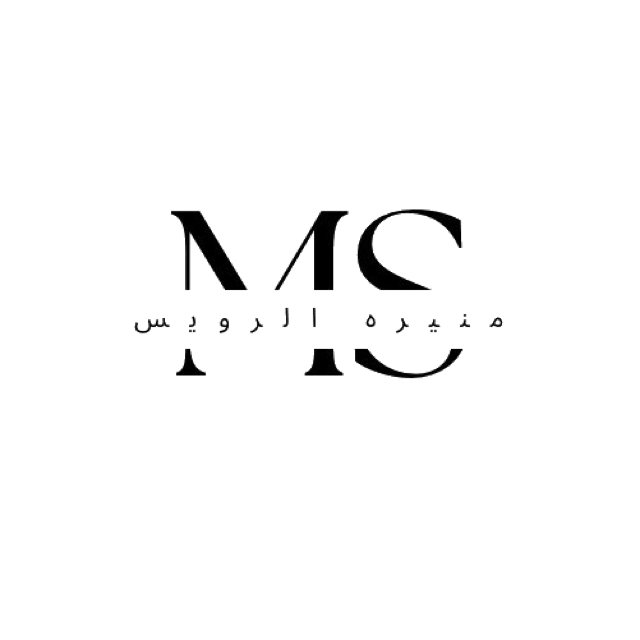